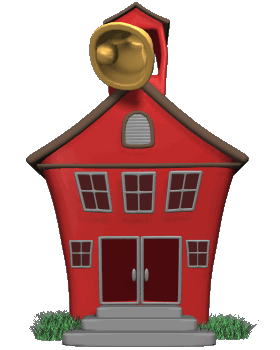 Schools of Economic Thought
Disputes Over Macro Theory & Policy
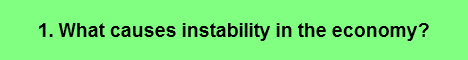 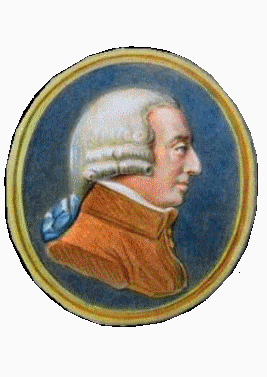 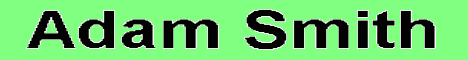 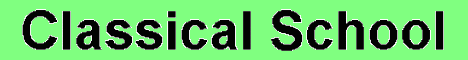 In making estimates of future inflation, they will not just look at past rates of inflation; they will also take into account available info about monetary and fiscal policy. Suppose prices didn’t rise last year but that the monetary and fiscal policies announced by policy makers made it clear to economic analysts that there would be substantial inflation over the next few years. According to RATEX, long-term wage contracts will be adjusted today to reflect this future inflation, even though prices didn’t rise in the past.
Let’s Start Off With The One School Of Economic
Thought That You Are Not Familiar With
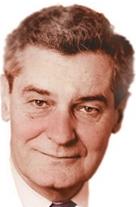 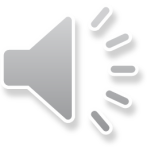 Robert Lucas
University Of Chicago
“Rational Expectations” [RATEX]
“We know what the “G” is going to do [expectations] based on what they have done in the past, and will take [rational] actions to offset their fiscal/monetary policies.”
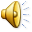 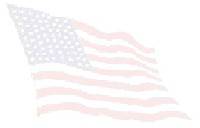 Rational Expectations [RATEX]
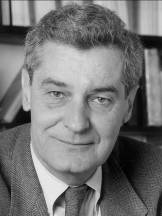 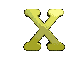 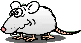 “We  know  what  the  G is  going  
to do [expectations] and we will 
act  in  a   rational   manner   to  
offset  their  policies.
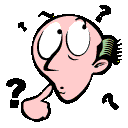 Robert Lucas
No G intervention in the macro economy
Bible: Wealth of Nations
Macro Stabilization policy: Monetary rule
Motto:  “We know what the G is going to do (expectations) & we will act in a rational manner to offset fiscal/monetary policies.”
Fiscal and monetary policy only hurt the economy.
Most economists believe that his conclusions were overstated.
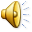 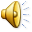 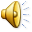 We understand how the economy works & how G policy makers react to the economy’s performance.
The Fed will increase the MS during a recession. With more inflation expected, we know to ask for a raise.
People form inflationary expectations quickly in a rational manner.
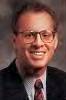 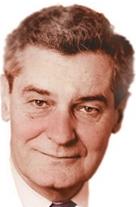 Rational Expectations
was started by John 
Muth in 1961.
Thomas Sargent
Robert Lucas
Robert Barro
Three Assumptions of RATEX
Individuals & firms anticipate changes in fiscal/monetary policy
They act instantaneously to protect their economic interests.
Markets will clear or QS will  equal QD.
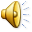 Criticisms of RATEX
1. Overestimation of the general rationality of the general population
2. Markets are not so competitive (autos, cigs, cereals) & contracts last 4 yrs.
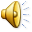 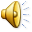 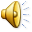 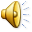 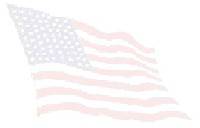 Robert Lucas Wins Nobel Prize in Economics
Belief that people make economic choices based on
their previous experience and  their rational    
expectations of the results of those choices.
This took a  lot of thunder out of Keynesian thinking.
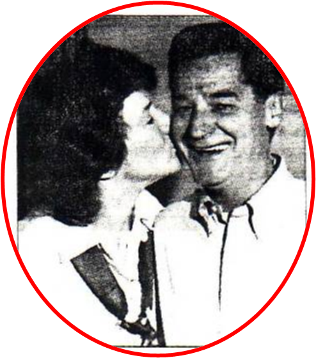 Dr. Lucas’ teachings suggest that consumers 
and businesses will adjust their behavior and 
doom Fed policies  aimed at stimulating or 
cooling off the economy.

 Ex: If the Fed hikes interest rates to combat inflation, people might 
stop taking out loans, back away from major purchases and start a 
slump that forces the Fed to reduce interest rates.
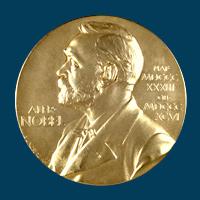 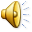 The notion that G policies may prove self-defeating in a world
of RATEX gives rise to the idea of “policy impotence,” in which
the G is seen as virtually powerless to effect long-term change.
 
8 University of Chicago profs have won the Nobel prize in economics.
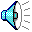 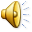 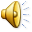 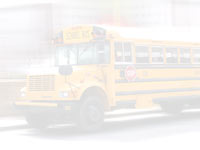 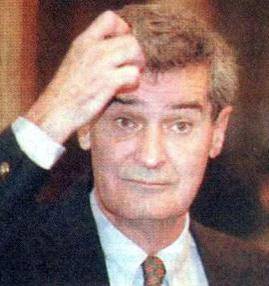 Ex-Wife’s Prize-Winning Foresight
Robert Lucas, the Nobel prize winner of $1.1
million dollars, will have to split his money
with his ex-wife, who seven years ago had
her divorce lawyer insert a clause to cover just
such a possibility.

The clause in the settlement reads: “Wife  shall  receive 50%  of any Nobel Prize if it occurs within 7 years.” Lucas said, “A deal is a deal.   It’s  hard  to  be unpleasant after a prize like that.” 

Rita Lucas had more than just  foresight; she had luck.  If  the announcement, which came on Oct. 10, had come after Oct. 31, she would have gotten nothing.  Eight  University of Chicago professors have won and he was the 5th in the last six years.
Robert Lucas $1.1 million
*Rita Lucas knew who had won in the past and she was thinking  
in a rational manner on who she anticipated might win in the future.
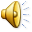 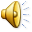 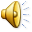 Now – can animals, insects, & birds think rationally?
Let’s look at the evidence!
If they can think rationally, then humans can also.
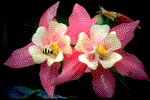 Bees & Rational Expectations
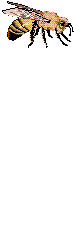 If  animals & insects  can  think  rationally,  then  can’t  humans?
The  aim  was  to  study  the  communication  between  bees.   It involved placing a container of nectar 100 yards into a field to be discovered by a bee from the colony being observed.
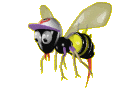 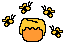 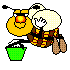 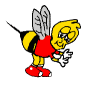 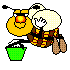 When the  bee discovered the nectar,  the bee 
    informs the others of the find with an elaborate  
    dance which is what the scientists wanted to observe.

In order to generate more observations, every morning the experimenters would move the nectar container 100 yards downfield
In the first three days, they noticed that it was  taking  less & less time for the first bee to find the nectar & for the others to follow. 
On the fourth morning,  however,  when  they  went  to  place  the nectar container in a new position [now 400 yards away], they were 
    shocked to find the bees already there, waiting for them. 
The scientists were moving the nectar in a certain pattern. 
     The bees learned to form rational expectations  about  it.
      So, if bees can think rationally, then maybe humans can.
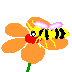 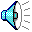 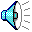 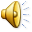 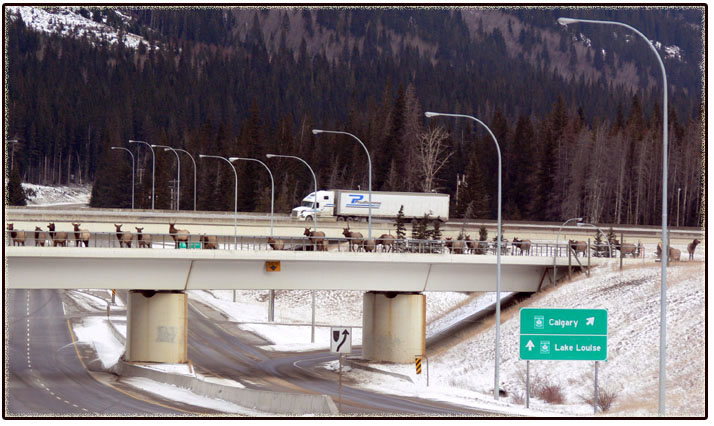 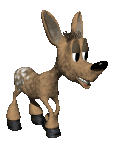 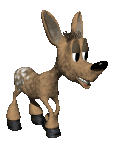 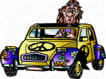 Canadian Bridge [“Hoof Bridge”]
They had to build the animals (especially the elk) their own crossing because that was where   the natural crossing was and after the highway was built there were too many accidents. 
It didn’t take the animals long to learn that this was their very own bridge!
And you have some people saying “animals are stupid”.   Let’s reconsider that.
Most economists are “mainstream economists”, also called “New Keynesian” as they are Keynesian based believing fiscal and monetary policy impact the economy.
However each school has contributed to macroeconomics. The following slide points out their contributions or how they have influenced macroeconomics.
It is basically the Keynesians v. the Classicals and New Classicals.
Disputes Over Macro Theory & Policy
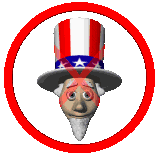 G & T
3-5%
Monetary 
Rule
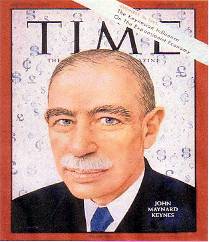 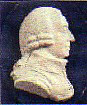 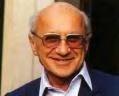 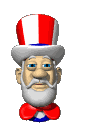 No “G”
Adam Smith
John M. Keynes
Milton Friedman
Classicals
Monetarists
Keynesians
Expectations
negate fiscal
and monetary
policy.
Get the G
off of our 
backs.
Keynesian Based
Fiscal policy matters
Monetary policy matters
Money supply matters
Anticipations matter
AS Fiscal policy matters
Mainstream Economists
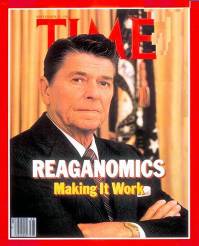 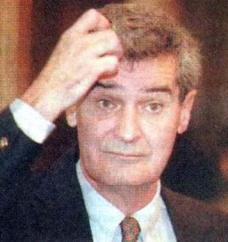 RATEX
Ronald Reagan
Robert Lucas
[“New Keynesians”]
Supply-siders
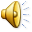 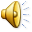 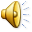 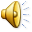 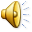 The monetary
rule will save me!
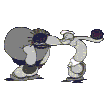 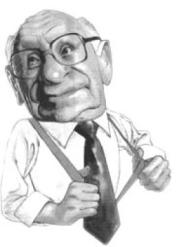 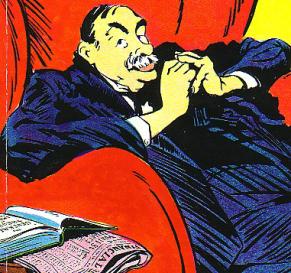 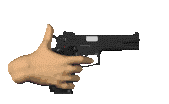 Let’s look at another Keynesian.
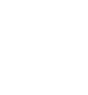 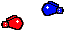 Chapter 17
New Classicals  v. New Keynesians
Monetarists	       	Mainstreamers
Supply-siders             [Keynesian-based]
RATEX
[no “G” or “T”]       [“G” and “T”]
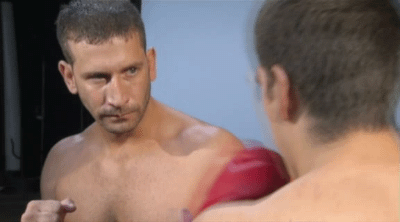 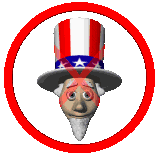 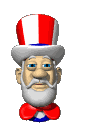 Monetarist           Keynesian
[The Policy Debate: Passive or Active?]
Disputes Over Macro Theory & Policy
“rules of law”  v. “discretion of men”
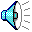 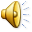 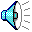 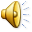 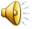 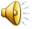 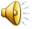 The 2 groups of economists who disagree the most are
the Monetarists and the Keynesians.  It is a  four-rounder. 
We will let them duke it out and let you decide the winner.
Round 1: How Stable Is Velocity [Big “clash” here]
Monetarists: [Equation of Exchange: M   = PQ]
They say velocity is stable and predictable and 
depends on 3 things, all of which change slowly.
1.) Frequency of payments
2.) Inflationary expectations
3.) Real interest rates [how much bond holders get after 
     inflation] The 3 determinants of “V” are stable in the SR, 
so “V” is stable in the SR.
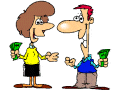 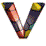 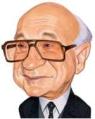 Keynesians: V is sensitive to interest rate changes. When  
interest rates rise,  people hold less asset (speculative) 
money,  as they put it in interest-bearing assets (CDs);  so 
less money is in circulation meaning velocity will rise.  The reverse is 
true.   An increase in MS  can lead to a  decrease in velocity.   An 
expansionary monetary policy can be partially or fully negated by a decline in V.
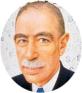 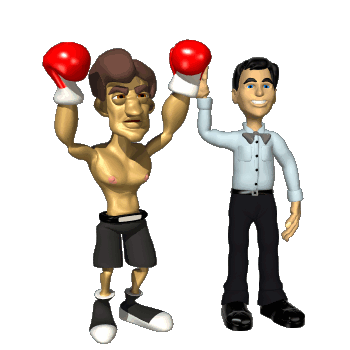 Conclusion on “V”:  V behaves normally during normal years and is 
predictable in the SR.  V declines  during  abnormal years [wars and 
recessions]. V has gone up slowly over time from 2 during WWII 
to 10 today because of the expansion of credit and credit cards. 
  So, monetarists are more right in the short run  &  win round 1.
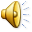 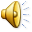 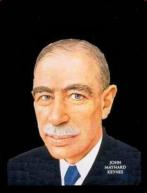 Extreme Keynesian Depression View
Think
“Great Depression”
MS2
MS1
DI(K)
7%

5%

1%

  0
7%

  5%

  1%



     0
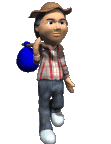 SRAS
AD1
LRAS
Dm(K
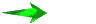 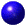 PL
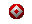 YGD             Y*
QID1  QID2
Money Market
Investment Demand
Keynesian view is that  DM is flat [liquidity trap during a depression]
and DI is rather steep so monetary policy is  not  that strong. 
Fiscal policy is  “top  banana.”
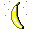 Also, the Keynesians don’t think the lower interest rate 
is as important  as “profit expectations.”
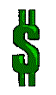 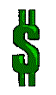 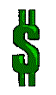 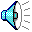 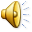 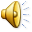 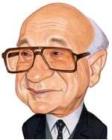 Extreme Monetarist View
MS2
DI(M)
MS1
i1
i1
SRAS
AD1
LRAS
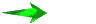 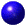 i2
PL2
i2
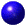 PL1
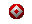 Dm(M)
Y*
Yr
Yi
QID1
QID2
0
Money Market
Investment Demand
DI is more elastic
[or more responsive]
Dm is more inelastic
[I.R. more sensitive]
Monetarist view is that  DM is vertical [inelastic] and drop I.R. very much.
DI is rather flat [elastic]  so monetary policy is very responsive to decreases in
the interest rate.
Monetarist view is that the economy is relatively stable so increase the 
MS  only as much as the increase in real GDP.  They  are  against fiscal policy 
because of “crowding out.”
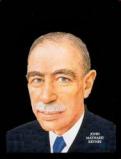 Monetarist View of Transmission Mechanism v. Keynesian View
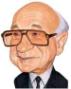 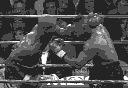 DI(K)
MS2
Investment
Demand
MS1
10%

8%

6%

  0
10%

8%

6%

    0
LRAS
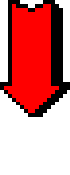 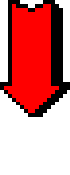 DI(M)
AS
AD2
AD1
AD2(M)
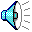 Dm(K)
PL2
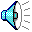 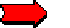 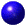 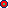 PL2
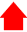 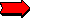 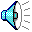 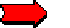 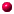 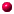 PL1
Dm(M)
(K)
YR   Y*
YI
Money Market
QID1
QID2
QID2
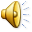 Dm is more inelastic
[I.R. more sensitive]
Mainly, we end up just 
getting inflation.
DI is more elastic
[or more responsive]
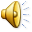 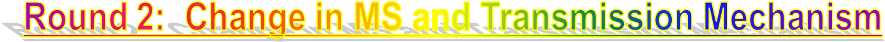 Keynesian View:  As seen in green above,  Dm is more elastic  so an  increase in 
the MS doesn’t decrease the interest rate as much. DI is more inelastic so that investment
is not impacted as much. “Profit” expectations are more important than the interest rate.
Monetarists View: [Incr in MS leads to incr in PL & incr in I.R.]
As seen in the red above, Dm is more inelastic, so interest rates drop more.
The DI is more elastic so investment is more responsive. Easy money burns
holes in peoples pockets, as they spend more, and just results in inflation.
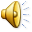 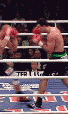 Round 3: Monetary Policy
[“Passive” or “Active” role]
Monetarists  –  the  monetary  rule   is   the 
way to go whether we are having a recession 
or inflation. “Do Nothing”  during  recession 
or  inflation  but  follow  the  monetary rule 
[Increase the MS 3%-5% each year]. It was the 
mismanagement   of   MS   that caused  the 
inflation or recession in the first place.
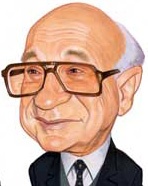 Keynesians – during recessions,  it is better to  cut T 
or increase G.  As far as easy money goes, it will help 
somewhat as long as the interest rate is above 2%.  In 
that case, jobs [fiscal policy] are needed, not lower I.R.
During inflation, a tight money policy does work well.
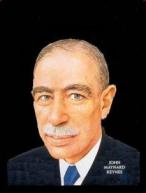 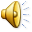 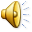 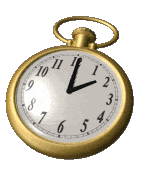 Round 4: A Question of Timing
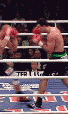 The 3 lags are recognition, decision, and impact  
  [These lags could take from 9  months to  3 years]
  The result could be a subsequent prosperity that 
  is too exuberant or a recession that is worse. The  
  monetary decision lag is shorter than the Fiscal lag.
Monetarists: They believe monetary policy 
has a short,  direct  and  powerful effect on 
GDP but it results in higher prices.
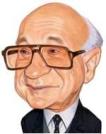 Keynesians: Fiscal policy  is better than  
monetary policy as  government spending 
has a direct impact on AD and GDP, whereas  
monetary  policy  is  weak  and  uncertain.
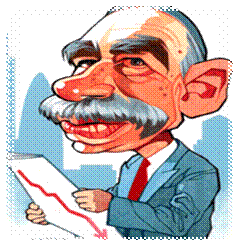 And the winner is …!!!
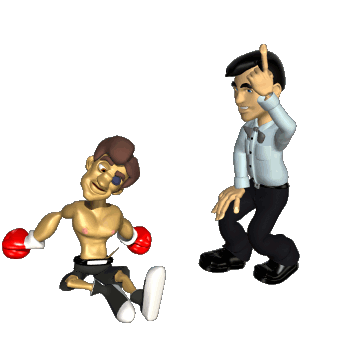 You decide.
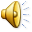 The Velocity of Money [GDP/M1=$14T/$1.4T=10]
9
8
7
6
5
4
3
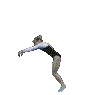 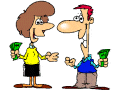 GDP/M1
60
40
70
80
90
00
50
Year
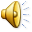 Keynesians – V varies “directly” with the I.R., but “inversely” with the MS.
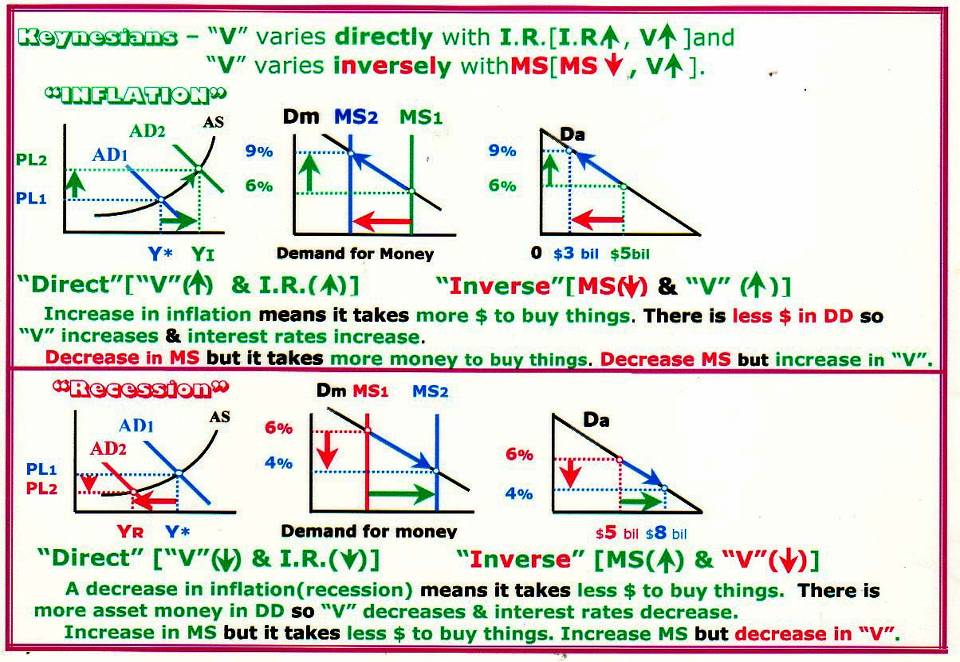 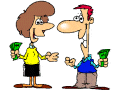 10%
9%
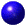 V
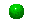 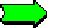 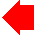 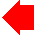 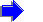 10%
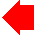 4%
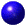 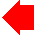 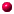 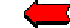 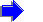 V
Classicals – V is constant
Monetarists - V is stable
1960-V was 3.6
2010-V was 9 [so not constant]
“Q” incr. 275%
AS
AD
PL
30%
30%
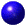 20%
20%
Y*
Recession
Recession
10%
10%
M x V = P X Q
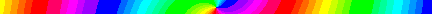 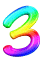 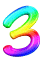 Wartime or
Stagflation
10%
10%
*If we are at FE, Q can’t increase
*If in a recession(2001), increase in the  MS leads to easier 
  credit and  an increase in Q, so there is little inflation.
*V has tripled (3-10) since 1950 [Credit cards mean we carry less money]
Monetarists - “rules of law” better than  “discretion of men.”
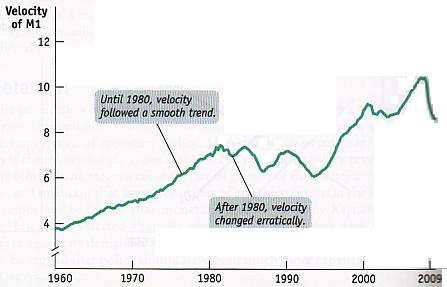 After 1980, money began ,moving erratically and traditional monetarism fell out of favor.
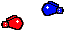 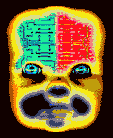 Rules
Discretion
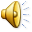 The Equation of Exchange
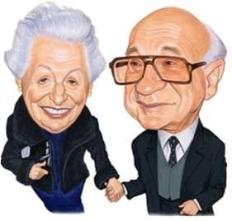 MV=PQ was the cornerstone of Classical theory.
Quantity theory of Money
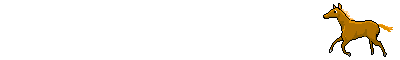 M x V = P x Q
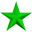 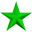 1. Velocity is stable.  Q is also stable at FE. In a 
     recession, Q could increase if interest rates decline. 
2. The amount of goods/services that can be produced
    is fixed in the short run.
3. If the Fed increases the MS by 15%, we will 
    see a proportional 15% increase in prices.
4. V and Q aren’t in the equation & a change in MS
    will result in a change in P.
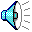 Let’s Take A Look At The License Plate On The Car That Friedman Drove
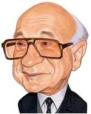 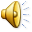 Monetarists Platform Contains Three Features
Penchant for small government and free markets.
Greater emphasis on containing inflation than in reducing inflation.
A desire to avoid active policies, preferring 
     “rules of law”  rather than the “discretion of men.”
     [Monetarists are “conservative,” believe in a stable economy, stable
     velocity of money, & are non-activists are regards fiscal/monetary policy
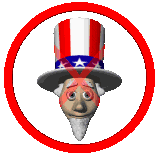 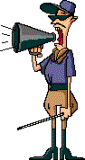 Money Growth & 
Inflation in the U.S.
There does appear to be 
a correlation between
money growth and inflation.
Inflation
Money Growth
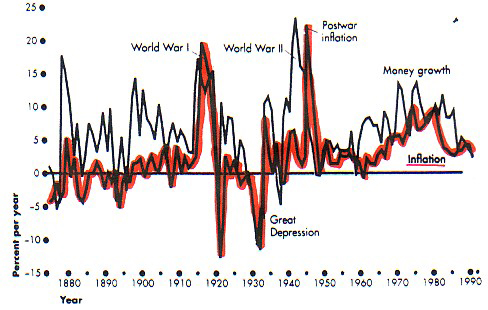 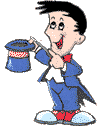 3%-5%
The Monetarist View of Money
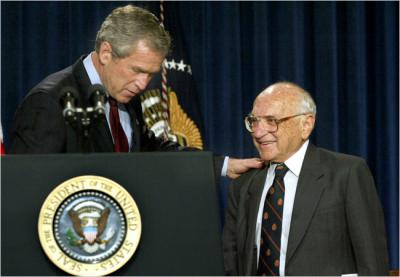 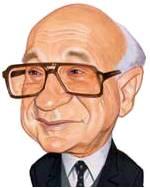 The Monetary Rule: The money supply should expand at the expected rate of growth of real GDP, around 3-5% a year.
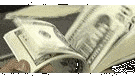 Quantity Theory of Money
M   V    =    P   Y
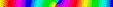 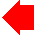 Equation of Exchange
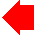 3%
3%
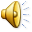 Modern Monetarism
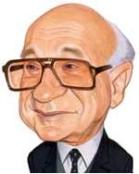 Assumptions:
V is not constant, but it is stable and predictable.
GDP is not always at full employment, thus an 
increase in MS  can  increase  both P and Y.
AS
M   V    =    P     Y
AD2
PL
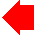 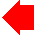 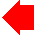 If a recession
AD1
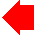 PL2
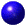 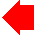 PL1
YR Y*
RGDP
A non- proportional change from M to P.
Fiscal Policy
Monetary Rules
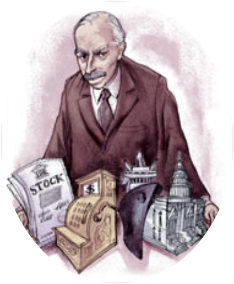 “V” increases when there is inflation and decreases when there is recession or wars going on.
No, no, “V” is stable and only increases over a long periods of time.
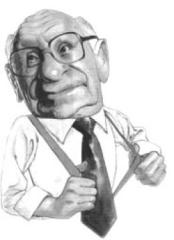 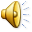 Keynesian View
Monetarist View
Velocity is not constant but stable and predictable.
Velocity is not stable or predictable. 
So an increase in M or V could increase P.
M    V  =     P    Y
The Fed cannot predict short-run variations in V.
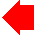 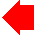 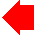 Thus, there should be no monetary rule policy.
Adjustments to MS will be wrong & destabilizing.
MS needs to be adjusted.
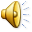 Classical [& Monetarists] Review
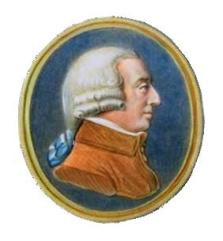 LRAS
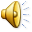 SRAS1
AD1
PL
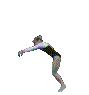 AD2
SRAS2
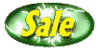 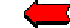 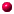 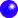 So – here is how flexible
interest rates, prices, & 
wages  affected  output.
[Nothing sticky here]
-20%
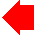 $10
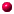 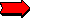 $8
YR
RGDP
YR
Y*
Now,  with  flexible interest rates,  prices, & wages, let’s 
review  the Monetarist [and Classical] self correction.
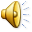 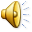 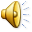 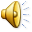 Classical v. Keynesian
LRAS
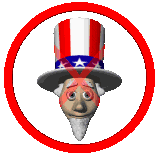 Classicals – 1776 – 1930s
No G intervention in economy
Founder: Adam Smith
Bible: Wealth of Nations
Macro Policy: “Do Nothing”
Motto: “Supply creates demand”
“The economy will self-correct in LR.”
AD1
SRAS1
AD2
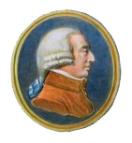 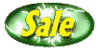 -20%
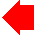 SRAS2
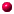 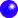 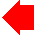 $10
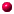 $8
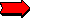 Smith
YR YR  Y*  YI
Keynesians – 1930-1970s; 1992-2000
G intervention in the economy (Fiscal Pol: G&T)
Founder: John Maynard Keynes
Bible: The General Theory
Macro Stabilization Policy: G&T & watch M work
Motto: “Demand creates Supply.”

AE = C + Ig + G + Xn
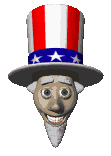 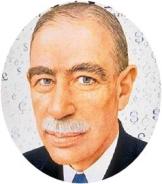 “In the long run we are all dead”
Keynes
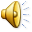 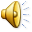 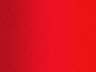 Free  gifts  to every kid in the   world?   Are   you   a  Keynesian or something?
.
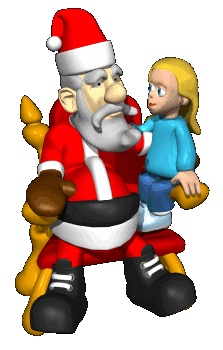 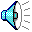 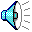 Monetarists [new Classicals]
Monetarists – 1960 – present
No G intervention in the economy.
Founder: Milton Friedman
Bible: Wealth of Nations
Macro Stabilization Policy:
Monetary Rule
Motto: “Increase the MS 3-5% year”
[in other words put MS on “autopilot”]
       M X V = P X Q
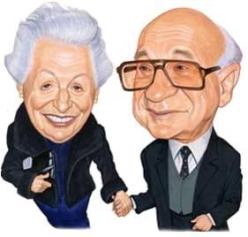 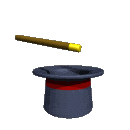 3-5%
Friedman
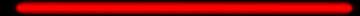 Quantity theory of Money
Equation of Exchange
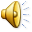 Monetarists [new Classicals]
Monetary Rule
Motto: 
“Increase  the MS 3-5% year”
       M X V = P X Q
“Government intervention is bad.”
The G prevents downward wage flexibility with the minimum  wage,
pro-union   legislation,   pro-business   monopoly   legislation,  and 
subsidies  to  farmers.   Their  macro  stabilization  policy  is:

“Don’t do something.              Just lie there.”
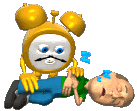 3-5%
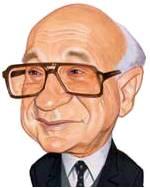 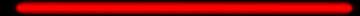 Quantity theory of Money
Friedman
Equation of Exchange
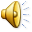 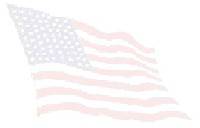 Supply-Side Fiscal Policy – 1980-1992
AS2 AS1
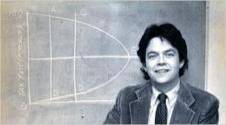 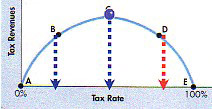 AD
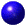 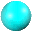 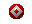 10%
2%
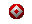 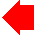 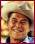 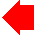 Arthur Laffer
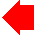 10%  5%
Laffer Curve
No G intervention except to increase AS
Founder:       Ronald Reagan
Bible: Wealth of Nations [also “Laffer curve”)
Macro Stabilization Policy: 
   “Decrease T and G regulations.”
Motto: “Get the G off our backs and   watch the AS curve shift right.”
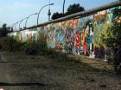 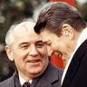 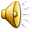 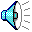 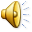 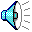 THE LAFFER CURVE
“VooDoo” Economics
Supply-Side Fiscal Policy
AS1
AS2
AD1
AD2
PL
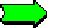 PL2
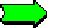 PL3
PL1
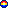 0
Q1
Real GDP
Q2
Q3
Can  sustain  a  much  greater increase in AD 
if the AS curve is  also  shifting  to  the right.
increase/decrease in AD
Anticipated or Unanticipated
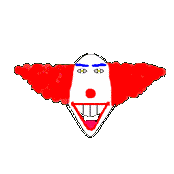 LRAS
If there is an unanticipated,
increase in  AD,  then  PL, Y,  
and employment increase in  
SR,  but only  PL in the  LR.
AS2
AS1
AD1
AD2
PL
c
Unanticipated
PL2[6%]
b
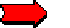 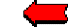 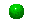 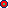 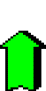 Anticipated
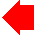 PL1[2%]
a
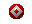 If the increase in AD is
anticipated,  only  PL 
increases.
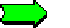 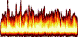 0
Y1
RGDP
Y2
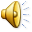 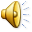 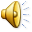 increase/decrease in AD
Anticipated or Unanticipated
If there is an unanticipated,
decrease in  AD,  then  PL, Y,  
and employment decrease in  
SR,  but  only  PL in the  LR.
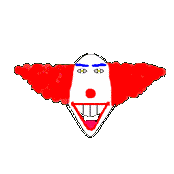 LRAS
AS2
AS1
AD1
AD2
PL
Unanticipated
a
PL1[6%]
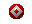 Anticipated
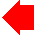 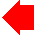 PL2[2%]
b
c
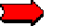 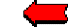 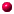 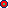 If the decrease in AD is
anticipated,  only  PL 
decreases.
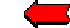 0
Y1
RGDP
Y2
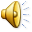 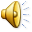 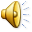 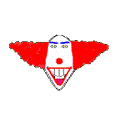 Adaptive [“Unanticipated”] Expectations
v.
RATEX [“Anticipated”]
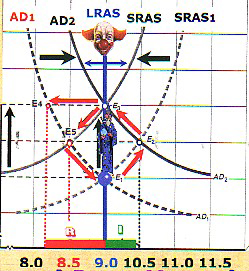 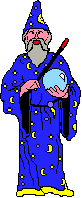 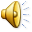 E3
110

105

100
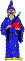 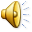 E2
[Whether  “expectations”  are formed 
“adaptively”  or  “rationally”   
is a hotly contested econ debate.]
AD2
E1
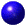 AD1
8.0  8.5   9.0  10.5.11.0 11.5
Natural Rate Hypothesis  [AD1 to AD2 beginning at E1]
Adaptive Expectations[“fooled”, “caught off guard”, or “Unanticipated”]
Rational Expectations [“most people are not fooled”, or “Anticipated”]
Rational Expectations [“unanticipated” or “surprise” policies]
[With RATEX, only unanticipated (surprise) policies can influence Y & employ.]
[AD1 to AD2 beginning at E1]

  1. What if this shift is anticipated, we would go from E1 to (E2/E3).
  2. What if this shift is unanticipated, we would go from E1 to (E2/E3) to (E2/E3).
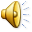 Adaptive [“Unanticipated” ] Expectations
v.
RATEX [“Anticipated”]
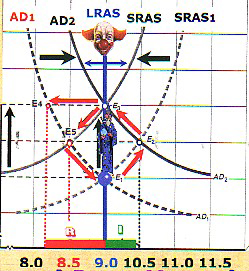 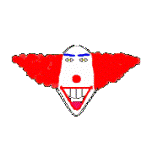 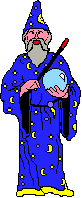 110

105

100
E3
E4
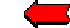 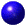 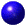 E2
E5
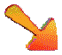 AD2
[Whether “expectations” are formed 
“adaptively” or “rationally” is a 
hotly contested debate among economists.]
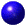 E1
AD1
8.0  8.5   9.0  10.5.11.0 11.5
[AD2 to AD1 beginning at E3]
 1. What if prices are inflexible down? [“R”]
  2. What if prices are flexible down but wages are not? [“R”]
  3. What if both prices & wages are flexible down? [“F.E.”]
E3 to E4
E3 to E5
E3 to E5 to E1
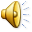 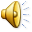 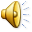 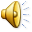 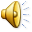 Monetarists/Keynesians Differences
Keynesian –favor fiscal policy
1. Unstable economy (Ig)
2. Active stabilization policies
   *Active monetary policy means the Fed
   changes interest rates in response to 
   actual or anticipated changes in the economy.




3. Believe in the “discretion of men”
4. “V” varies directly with interest rate &
    “V” varies inversely with the MS
5. DM curve is more flat (elastic) 
6. DI is more vertical (inelastic)





              Less sensitive  Less responsive
MONETARISTS–favor monetary rule
1. Stable economy
2. Politically conservative
   (non-activists as regards
    fiscal/monetary policy)
    “G”-like a “fool in the shower” &


    “Fed” - like a “student driver”


3. Believe in “rules of law”
4. “V” is stable [MV=PQ]
5. DM curve is more vertical (inelastic).
6. DI curve is more flat (elastic).






       More sensitive  More responsive
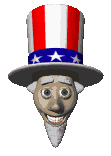 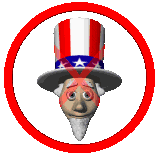 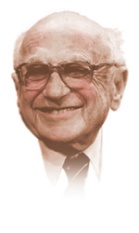 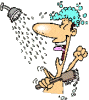 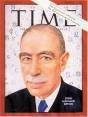 The Fed is not like a student driver; it works but fiscal policy is top banana.
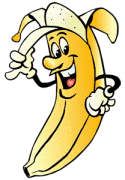 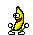 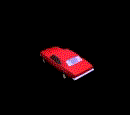 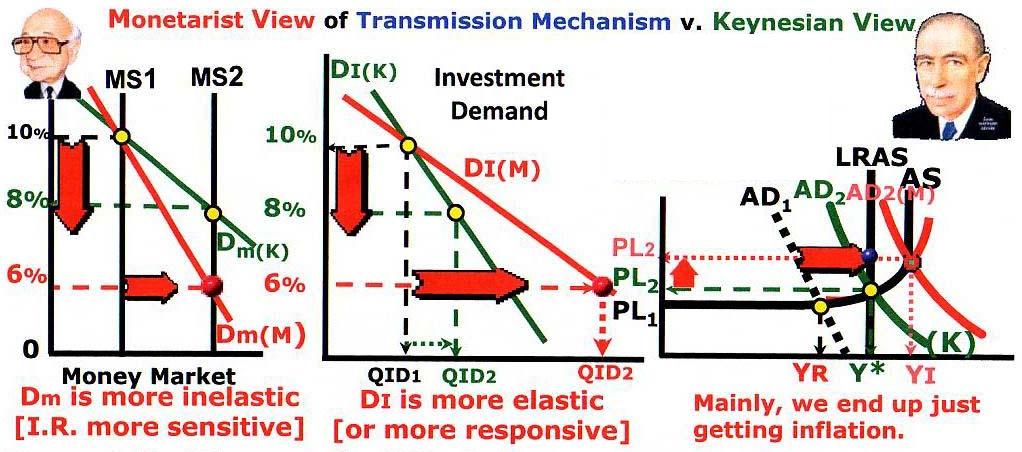 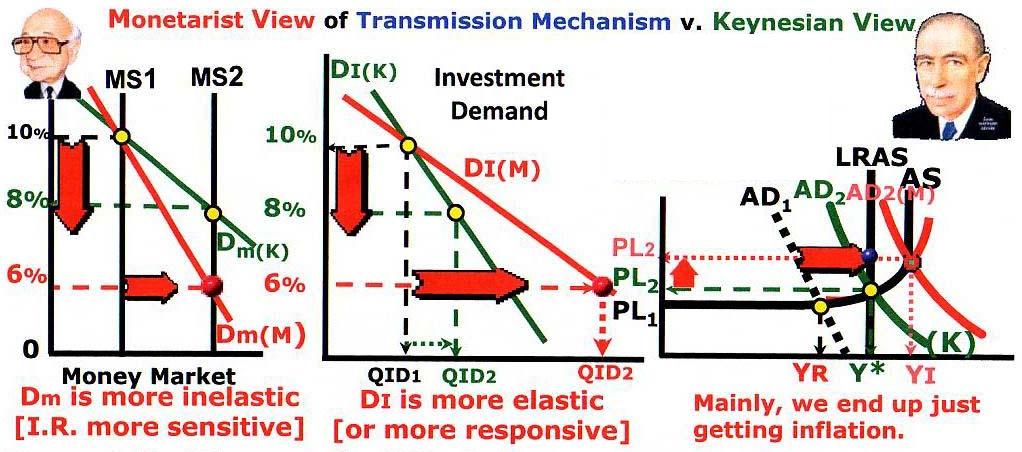 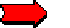 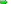 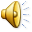 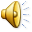 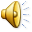 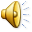 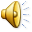 The G is like a "Fool in the Shower."
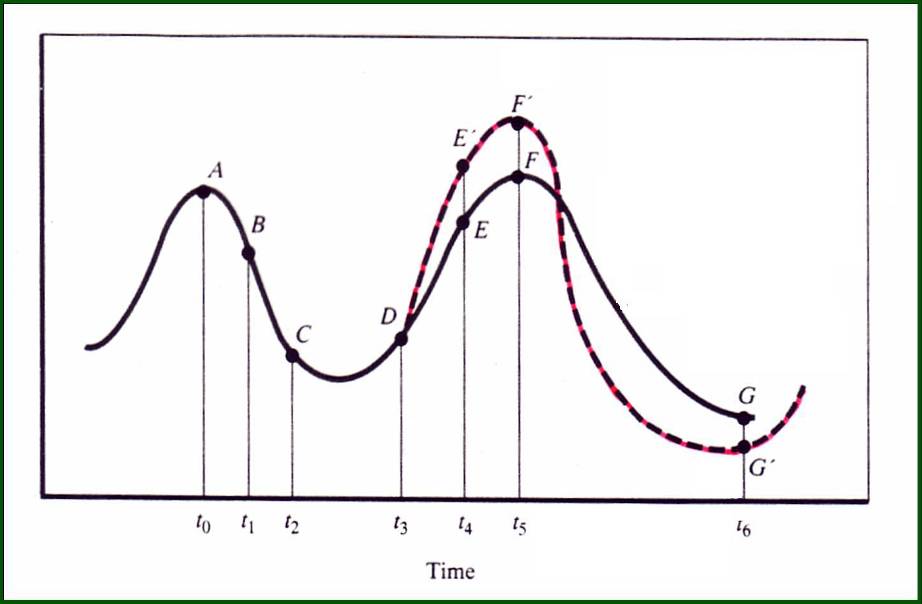 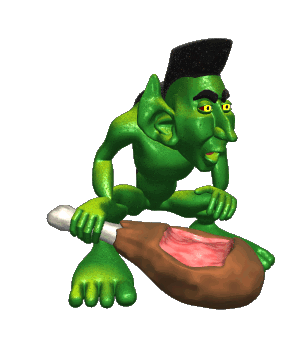 Discretionary fiscal policies
intended to fight a recession
often end up feeding a boom
and vice versa.
LRAS
E4
SRAS1
AD1
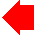 SRAS2
AD2
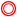 E1
E2
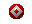 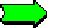 E4
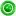 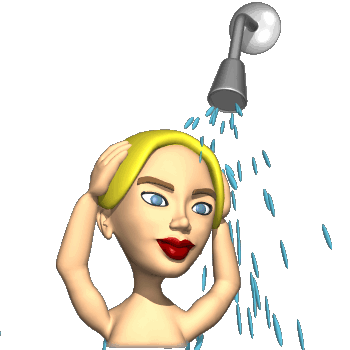 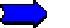 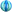 E3
YF
YR
YI
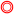 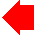 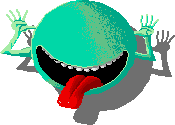 All too often,  policy  makers  can inadvertently
exacerbate [worsen] rather than mitigate [lessen]
the  magnitude  of  economic  fluctuations.
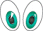 E2
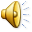 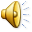 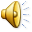 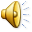 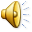 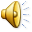 [Incr G      incr I.R.      Decr Ig]
“Crowding-out” Effect
DI
10%
  8%
  6%
  4%
  2%
Loanable Funds
 Market
PL
s
D2
Real I.R.
AS
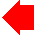 D1
AD2
AD1
4%
2%
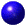 G
10%
Real interest rate
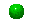 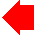 Crowding
Out Effect
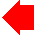 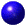 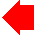 6%
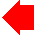 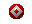 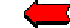 IG
YR
Y*
F2
F1
5      10      15       20      25
15
0
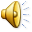 Quantity of LF
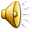 Investment (billions of dollars)
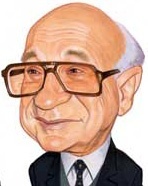 In this case, it would be 100% “crowding out”.
G can finance a deficit by:
1. Borrowing - this raises interest rates 
    in the LFM and “crowds out” investment.
2. Money Creation - no “crowding out”
    so is  more expansionary than borrowing.
Friedman
Just follow the
“monetary rule.”
1. The AS curve is vertical and exclusively 
    determines the level of real output.
2. The downward sloping AD curve 
    is stable and solely responsible for 
    setting the price level.
3. Real output does not change in 
    response to changes in the price level.
4. The economy will operate at full 
    employment level of output because 
    of (a) Say’s Law and (b) flexible  
    prices, wages, and interest rates.
5. Money underlies AD. Classical 
    economists theorize that AD will
    be stable as long as money supply 
    remains constant.
6. Changes in the MS would shift AD right 
    for an increase and left for a decrease, but 
    responsive, flexible prices & wages will 
    insure that FE output is maintained.
Classical Theory
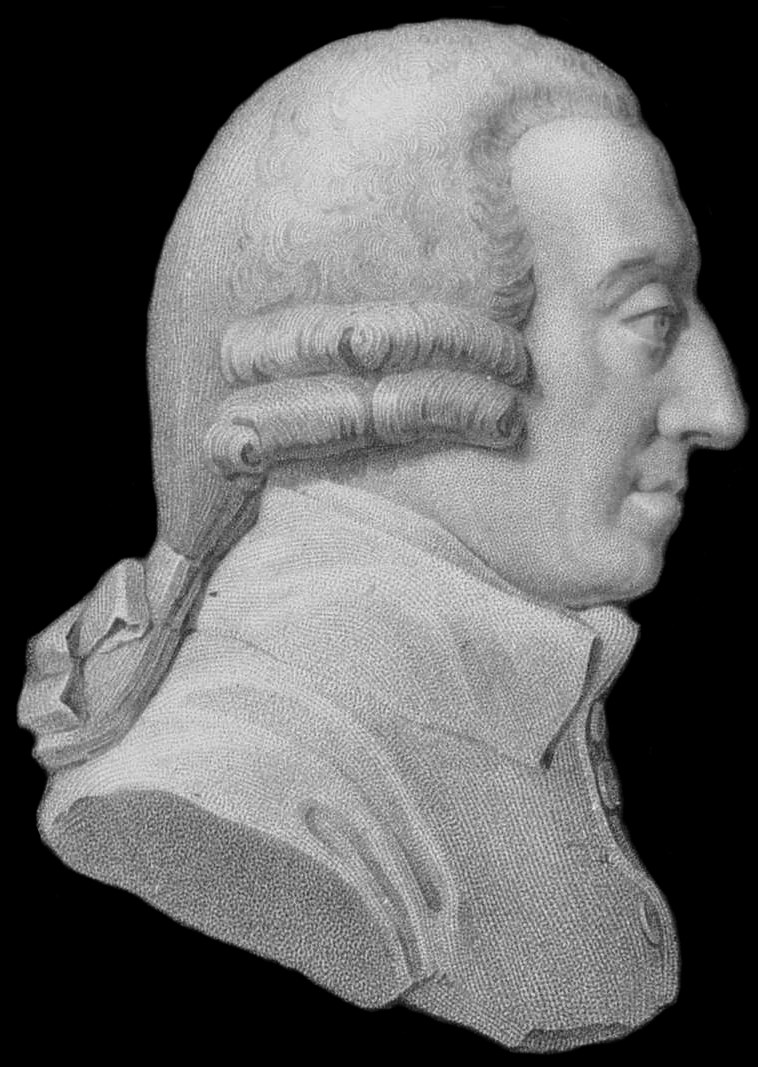 AS
AD1
PL1
Y1
Real GDP
The Classical notion is that only an increase in  technology  or more or better  resources  can  increase AS.
[“Cheaper Supply Creates Its Own Demand”]
Classical Theory
Introduction
Many challenges to mainstream 
economics fail but some are 
incorporated and strengthen
macroeconomics.
AS
AD1
AD2
“Rules” or “Discretion”
PL1
Surplus
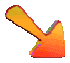 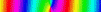 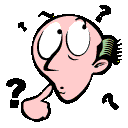 PL2
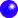 Three Contemporary Disagreements
1. What causes economic instability?
2. Is the economy self-correcting?
3. Should government adhere
    to “rules” or use “discretion”
    in setting policy?
Y1
Real GDP
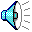 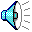 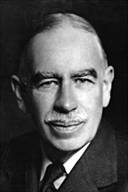 Keynesian View
AS
AD1
Price Level
PL1
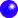 Y1
Real GDP
“The economy has fallen and can’t get up.”
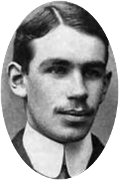 Keynesian View
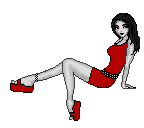 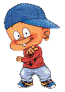 Prices and wages are 
  downwardly inflexible
Horizontal AS to Full-Employment
Unstable AD [because of investment]








Government action is needed to move out of recession.
AS
AD1
AD2
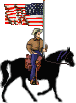 PL
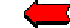 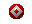 Government,  like the
cavalry,  must  come
riding to the rescue.
Y1
Y2
RDO
“Businesses don’t let prices fall so easily”
“Workers don’t let wages fall so easily.”
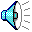 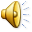 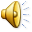 Mainstream View on the Causes of Instability
1. Instability of Investment Spending
Ca +  Ig +  Xn +  G  =  GDP
2. Adverse AS Shocks
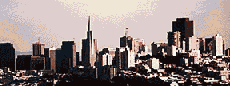 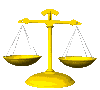 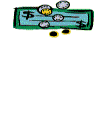 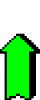 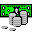 Monetarist  View
M V  =  P Q = GDP
Money
Prices
Stable Velocity [predictable relationship between MS &  nominal GDP]
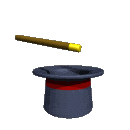 G has caused downward inflexibility.
    [minimum wage, farm supports, pro-union legislation]
2. Inappropriate monetary policy has hurt.
3%-5%
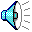 Does the Economy Self-correct?
New Classical View  says “YES”
 
Rational Expectations Theory
  [People anticipate future fiscal/monetary policy before they occur]
   [People do things to make fiscal & monetary policy impotent]
Speed of Adjustment
  [RATEX  anticipates, so quick adjustment, & monetarists 
  believe in “adaptive expectations” of gradual change]

Unanticipated Price Changes [temporary chg in Y]  
 [Drinking analogy–Easy Money leads to temporary high, which
  leads to inflationary hangover, which leads to cirrhosis of the economy]
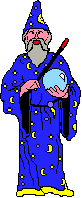 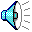 NEW CLASSICAL VIEW OF SELF-CORRECTION
An unanticipated increase in AD
AD2
LRAS
AD1
AS1
PL
Self-
Correction
b
PL2
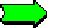 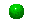 a
PL1
Y2
Y1
Real GDP
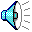 NEW CLASSICAL VIEW OF SELF-CORRECTION
An “unanticipated” increase in AD & self correction
LRAS
AD1
AS1
AS2
PL
Self-
Correction
c
PL2
PL3
b
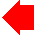 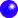 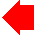 a
PL1
Y1
Real GDP
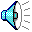 NEW CLASSICAL VIEW OF SELF-CORRECTION
An “anticipated” increase in AD [RATEX]
LRAS
AD2
AS1
AD1
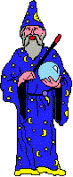 PL
c
PL3
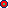 b
PL2
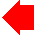 PL1
a
Y1
Real GDP
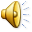 Does The Economy Self-correct?
Mainstream View  –  “maybe not without intervention”
Downward Wage Inflexibility [4-year union contracts]
Efficiency Wage Theory [give workers more than they are worth & it will elicit maximum work effort & decrease labor cost]
 	-Greater Work Effort [less shirking]
  -Increases morale & productivity
   [Happy workers are healthier] 
 -Lower Supervision Costs
   Attracts higher caliber of workers
 -Fear of price wars 
 -Menu costs–printing menus, and                                                        catalogs, signs is expensive.
 -Reduced Job Turnover
	     -Insider-Outsider Theory [less productivity]
                [Ford later said that the $5 a day [when everyone else was paying
                $1.50-$2.50 a day]  was the finest cost-cutting move he ever made.]
“Sticky Prices”
Ave. # Months For Price Chgs.   Months
Coin-operated laundry machines       46
Newspapers		                   30
Haircuts		                   26
Taxi Fare		                   20
Veterinary services                                 15
Magazines		                   11
Computer software	                     6
Beer		                     4
Microwave ovens	                     3
Milk		                     2
Electricity		                     2
Airline tickets                                             1
“Rules” or “Discretion of Men”
In Support of Policy Rules
Monetary Rule [would reduce instability of economy]
Balanced Budget Rule [pro-cyclical, not counter-cyclical]
Evidence of Discretionary Stabilization Policy Working
Discretionary Monetary Policy [Student Driver]
  1. 1980-1983-Tight money dropped inflation from 13.5% to 3.2%
  2. 1990-1994-easy money helped economy recover from a recession
       [The Federal Funds Rate was dropped 24 straight times]
       [The Reserve Ratio was dropped from 12% to 10%]
  3.  2001-2002-Expansionary fiscal & monetary policy helped
       the economy recover from a recession and 9/11.
Discretionary Fiscal Policy
  1. 1982-1988-expansionary fiscal policy helped lower 
      unemployment from 9.7% to 5.5%.
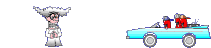 I’m no “fool in the shower”.
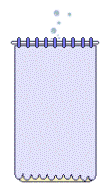 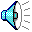 Decrease in Macro Instability
[The  U.S.  economy has been about 1/3 more 
stable since 1946,  indicating a strong case for 
the  benefits of  monetary and fiscal policies.]
Rationale For A Monetary Rule
Fed Increases MS at the Long-Run Growth Rate of GDP
LRAS2
LRAS1
AD1
P L
Fed Increases
Money Supply
Resulting in…
PL1
PL2
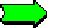 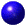 Y2
Y1
Real GDP
Rationale For A Monetary Rule
Fed Increases MS at  the Long-Run Growth Rate of GDP
LRAS1
LRAS2
Growth
Without
Inflation or
Deflation
P L
PL1
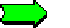 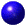 PL2
AD2
AD1
Y2
Y1
Real GDP
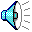 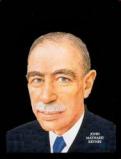 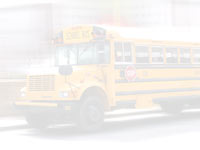 [New Keynesian] – Keynesian based
Mainstream Economists
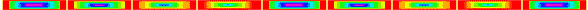 The  economy  is  stable  but  potentially  unstable [supply shocks or booms and busts impact investment].

Many prices/wages are inflexible [“sticky”] downward,       particularly wages [contracts and efficiency wages].

Velocity is unstable [direct with the interest rate and inverse with the money supply]

Inflation can be caused by excess MS, but it may also be caused by “investment booms”, or “adverse supply shocks.”

The Fed targets the interest rate in the SR but monitors the MS in the LR.
Monetary and Fiscal Policy – monetary policy works best during inflations and fiscal policy works best during depressions. Focus on policies that increase economic growth.
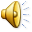 Schools of Economic Thought
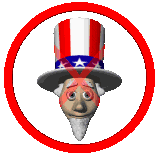 New Classical Economics
Hybrids of the Old Classical View
Issue	        Classical	   Monetarists	RATEX          Supply	   Keynesian
Stability of econ.  Stable	     Stable in LR at FE  Unantic. shocks     Stable with proper  Unstable [Ig
                                                                                             in the short run      Ig & sav. incen.  booms & busts] 

Price-wage flexibility   Flexible	     Flexible           	Flexible	              Flexible	     Inflexible
								     [contracts/monop.]

Velocity                 Stable                   Predictable            No Consensus       No consensus    Unstable [direct 
								      with I.R. & inverse
								      with the MS

Cause of inflation  Excess MS	     Excess MS	Excess MS              Excess MS          Excess AD
  						              [too much regu.]   [Ig “booms”]

Stabilization Policy    Non-activist	     Non-activist	Non-activist            Activist [use	      Activist fiscal
                               [unnecessary]      [too difficult]          [ineffective and      fiscal policy to     policy
                                                                                              harmful]                 affect AS] 

Conducting           None                     None                        None                       None                    Active [control
Monetary Policy   [monetary rule]    [monetary rule]       [monetary rule]     [monetary rule]   the I.R. (Ig)]

Conducting           Non-activist         Nonactivist              Non-activist           Activist as it        Discretionary 
Fiscal Policy         [Monetary rule]    [Monetary rule]       [Monetary rule]      affects AS           [Budget balanced
                               Annually bal. bud.   Annually bal. bud.       Annually bal. bud.      Balance the bud.     over business cy.]
                                                                                                                                                over bus. cycle
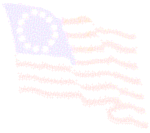 NS 1-9
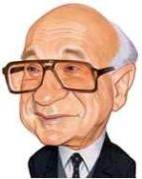 1. The man most closely associated with monetarism is:
   (John Maynard Keynes/Milton Friedman/Robert Lucas/Alan Greenspan]

2. Monetarist (are/are not) strong advocates of discretionary
     monetary policy.
3. The equation of exchange is (C+Ig+Xn=GDP/MP=QV/MV=PQ).

4. Dividing nominal GDP by the MS is a way to obtain the (multiplier/velocity) of money.

5. MV=PQ suggest that an increase in MS will increase the 
    (velocity/quantity/price level).

6. If the amount of money in circulation is $10 billion and the value of total output 
    is $40 billion in an economy, the velocity of money is (four/five/six).

7. If GDP in an economy equals $900 billion and the MS is $150 billion, then in a
    strict monetarist view, an increase in the MS by $10 billion, will increase GDP
    by ($50/$60/$70) billion.
8. If nominal GDP is $800 billion and the velocity of money is 4, the MS is 
    ($100/$150/$200) billion.
9. RATEX and the monetarists agree that the Fed (should/should not) adhere to a
    monetary rule.
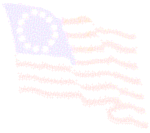 NS 10-14
“Unanticipated!”
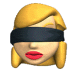 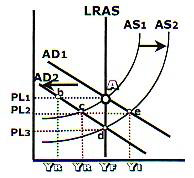 10. “E” is at “A”. If there is an unanticipated 
   decrease in AD toAD2, then in the view 
   of new classical economics the economy
   will self-correct with a shift from 
   (AD2 to AD1/AS1 to AS2).
11. “E” is at “A”. If there is a decrease in 
   AD to AD2, then according to mainstream 
   economists, if prices are not flexible, 
   this will result in an “E” at letter (a/b/c/d/e). 
12. “E” is at “A”. If there is a decrease in AD to AD2, then according
    to mainstream economists, if prices are flexible, this will result
    in an “E” at letter (a/b/c/d/e/).
13. “E” is at “A”. If there is an anticipated decrease in AD to
   AD2, then according to rational expectations theory, the path 
   of adjustment runs from letter (a to e to d/a to d/a to c to d).
14. “E” is at “d”, If there is an unanticipated increase in AD and 
   the economy self-corrects, then the adjustment path would go
   from letter (d to a/d to c to a/d to e to a).
14a. “E” is a “A”. If prices are flexible but wages are not, then
   “E” would go from ___ to ___.
A
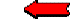 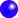 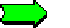 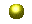 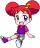 “I saw it coming.”
A
C
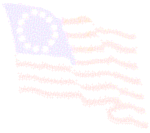 NS 15-20
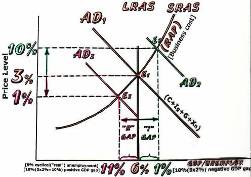 15. In the rational expectations theory, a 
      temporary change in real output would occur from
      (insider-outsider relationships/a price level surprise).
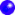 16. That people can assess the future effects of policy changes 
       and the actions they take may offset the effects of economic 
       policy is a basic assumption of the (Monetarists/RATEX).
 
17. The notion that the annual rate of increase in the MS should
      be equal to the potential annual growth rate of real GDP 
      best describes the (velocity of money/crowding-out/monetary rule). 

18. Monetarists take the position that monetary policy should be 
      based on (rules/discretion). 

19. According to monetarists, an expansionary fiscal policy is a 
     weak stabilization tool because government borrowing to finance 
     a deficit will (lower/raise) the interest rate & (reduce/increase) Ig.

20. According to the monetarists, the money demand curve is 
     more (flat/vertical) & the Ig demand curve is more (flat/vertical).
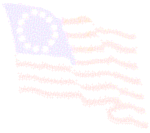 21. The monetarists view of discretionary monetary policy is 
      that its use has (stabilized/destabilized) the economy.
22. Keynesians argue that the velocity of money and the 
      interest rate are (inversely/directly) related, but the velocity
      and money supply are (inversely/directly) related.
23. Keynesians believe the crowding-out effect is (large/small)
      while monetarists believe it is (large/small). 
24. Which economics perspective is most closely associated 
      with the view  that discretionary monetary policy is an 
      effective force for stabilizing the economy?
      (monetarism/RATEX/mainstream economics)
25.The theory that excessive growth in the MS over long periods
     leads to inflation is an idea that (has/has not) been absorbed
     into mainstream macroeconomics.
26. The macroeconomic theory that the private economy is 
     potentially unstable would belong to the
     (Keynesians/Monetarist/Supply-siders/RATEX)
NS 21-26
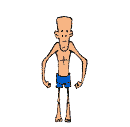 The End
Real Business Cycle View
Real Business Cycle View
Real-Business-Cycle Theory
Real business cycle view, a REAL factor [Productivity] rather than a nominal factor [MS] is THE force behind growth and economic fluctuations.
LRAS
AD1
Price Level
P1
Q1
Real Domestic Output
Real Business Cycle View
Real-Business-Cycle Theory
AD1
LRAS2
LRAS1
This view focuses on technology rather than AD as the main impulse for the business cycle. Changes in productivity, resulting from innovation will affect investment demand and labor demand & cause changes in the business cycle.
PL
P1
Q1
Q2
Real Domestic Output
Real Business Cycle View
Real-Business-Cycle Theory
This model captures both business cycle and economic growth.
LRAS1
LRAS2
PL
Recession
With Stable
Price Levels
The arguments against this model are that money wages are probably not fully flexible in the SR & that the substitution effect [replacing labor with capital) is not strong enough to account for major changes in employment.
P1
AD1
AD2
Q1
Q2
Real Domestic Output
Real Business Cycle View
Real-Business-Cycle Theory
This theory claims that fluctuations in the rate of growth of total factor productivity cause the business cycle. Believing that the AS curve is vertical, they attribute the source of business cycle to shifts of the AS curve; a recession occurs when a slowdown in productivity growth shifts the AS curve leftward, and a recovery occurs when a pickup  in productivity growth shifts the AS curve rightward.  

Two of the founders of this theory won the Nobel Price in Economics in 2004. They were Finn Kydland of Carnegie Mellon University and Edward Prescott of the Fed in Minneapolis.
 
Although this theory was strongly influential,  the current status is somewhat similar to that of RATEX. [RATEX conclusions were overstated]  The theory is widely recognized as having made valuable contributions to our understanding of the economy, and it serves as a useful caution against too much emphasis on AD. But many of the real business cycle theorists now acknowledge that their models need an upward-sloping AS curve to fit the economic data-and that this gives AD a potential role in determining aggregate  output .
Real Business Cycle View
Real-Business-Cycle Theory
Coordination
Failures
ASLR2
ASLR1
Recession
With Stable
Price Levels
Price Level
P1
AD1
AD2
Q1
Q2
Real Domestic Output
A Story of Economic Thought
by Ken Norman
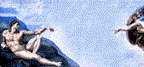 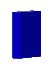 Wealth
Of 
Nations
In the beginning, God created Adam Smith who penned The Wealth of Nations,
And he decreed that wealth was not gold or silver but better productivity thru specializations,
And   Adam   forbid   all   government   intervention   by  favoring  laissez  faire.
And this led to Classical stabilization policy during a  depression of,  “Just stand there,”
And  there appeared a new economic guidance system  called  the  “invisible hand,”
And every man pursued his own self-interest as labor was divided all over the land,
And  the  invisible hand worked for the good of all as  nations  became  wealthy.
And  thus  did  Adam  create  economics  as God saw that it was good and healthy.
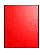 The
General
Theory
So on the second day, God created  The General Theory and  John Maynard Keynes,And  there  was  a   Great  Depression   that  took  away  many  material  gains,And  the reserve army  of  the  unemployed  suffered  from  very  sticky  wages,And Keynes saw that there was insufficient demand and broke with the classical sages, And Keynes encouraged Washington to replace the invisible hand with many fiscal perks,And this made many people question whether or not the invisible hand really works,And government soup kitchens represented God’s goodness as everyone was fed,But God saw that it was depressing when Keynes uttered, “In the long run we are all dead.”
John Maynard Keynes
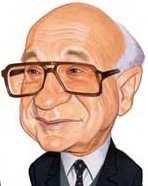 Milton Friedman
So on the third day, God created Milton Friedman who insisted that money does matter.And “rules” were the prescription because “discretion” could cause the economy to shatter,And he urged a constant growth of the money supply which he called the monetary rule,And he decreed that  any  nation  that  didn’t  comply  was  an  inflationary  fool,And   this   important   decree   made   the  velocity  of  money  stand  very  still,And  money  determined  everything  as  too  much  of  it could double your bill,And thus Friedman determined that the power of  money  was  extremely great,But God saw that money was the root of all evil, although  necessary for a date.
So on the fourth day, God created Arthur Laffer who joined the supply-side clan,And lifting the government from the backs of the people became their conservative plan,And this cocktail napkin plan advocated deregulation and lower marginal tax rates.And workers were going to work harder creating more jobs for their unemployed mates,And with more income households had more incentive to increase their savings,And businesses were going to increase investment on projects such as road pavings,And   supply   was   to   come   forth   and   move   far   to   the   right,But  God   knew   that   it   was   marginal   as   deficits  balooned  out  of  sight.
Arthur Laffer
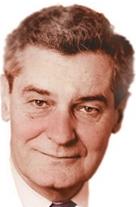 Robert Lucas
So on the fifth day, God created RATEX as Robert Lucas became their top gun,And “economic gurus” nullified stabilization plans before they  had really begun,And there was no “backward looking” short-run but only a long-run Phillips curve  to be found,And those believing Friedman’s short-run “fooling theory” were judged not to be very sound,And the Nobel Prize in Economics was given to Lucas for his ability to think ahead.And  this  meant  he  could  quit  teaching  and pick up a million  dollars instead,And thinking rationally Lucas’ first wife expected his checking account to increase by a bunch.But God saw that 50% of this prize was rationally deleted due to her expectations hunch.
So on the sixth day, God created Mainstream Economists who were Keynesian based,And they tried to compromise on many economic issues to suit everyone’s taste,And they said the economy was unstable due to investment volatility over the years,And an adverse supply shock or excess money supply could both cause inflationary fears,And prices and wages were inflexible in the short run which could lead to a recession,And discretionary stabilization policy was acceptable to counter an unforseen depression,And the Fed would monitor the money supply although target just the interest rate,But these compromises didn’t satisfy all schools as the role of government caused much debate.
Then on the seventh day, God created the Friar School to prepare students for college,
And God would have imparted the truth to them about all  economic knowledge, 
And these students would have used this  truth to build a new model with  care,
And  this  model  would  have  unified  all  economists  everywhere,
And all would have been one with no more ammo at mainstream economists  being fired,
But  it  was  the  seventh  day  and  everyone  was  tired,
So  God  rested  in equilibrium,
And  this  left  economics  in  disequilibrium.